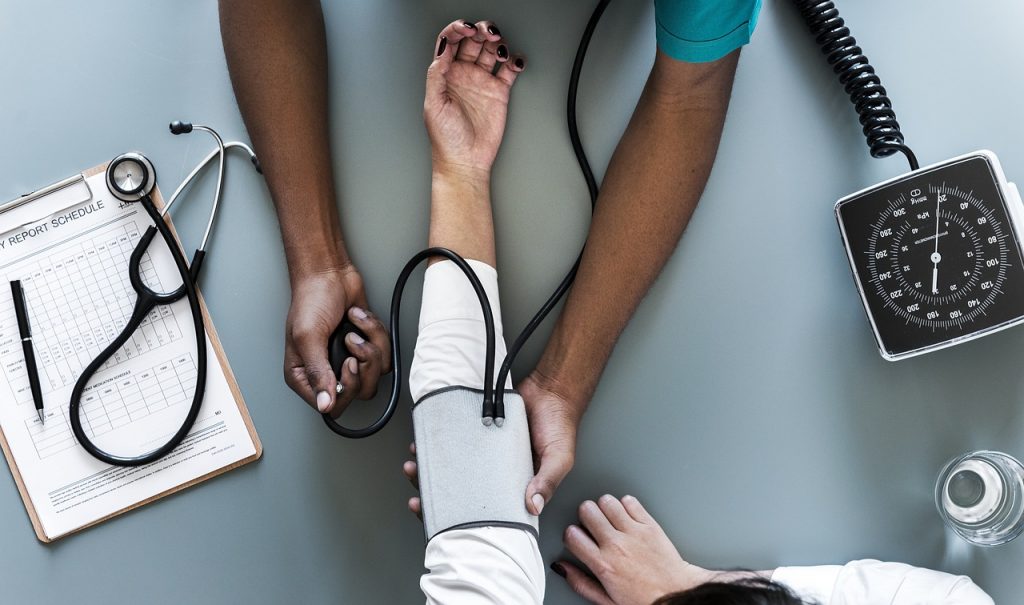 Designing the Experience
ATTRIBUTES, LOGISTICS, MATCHING AND PREPARATION
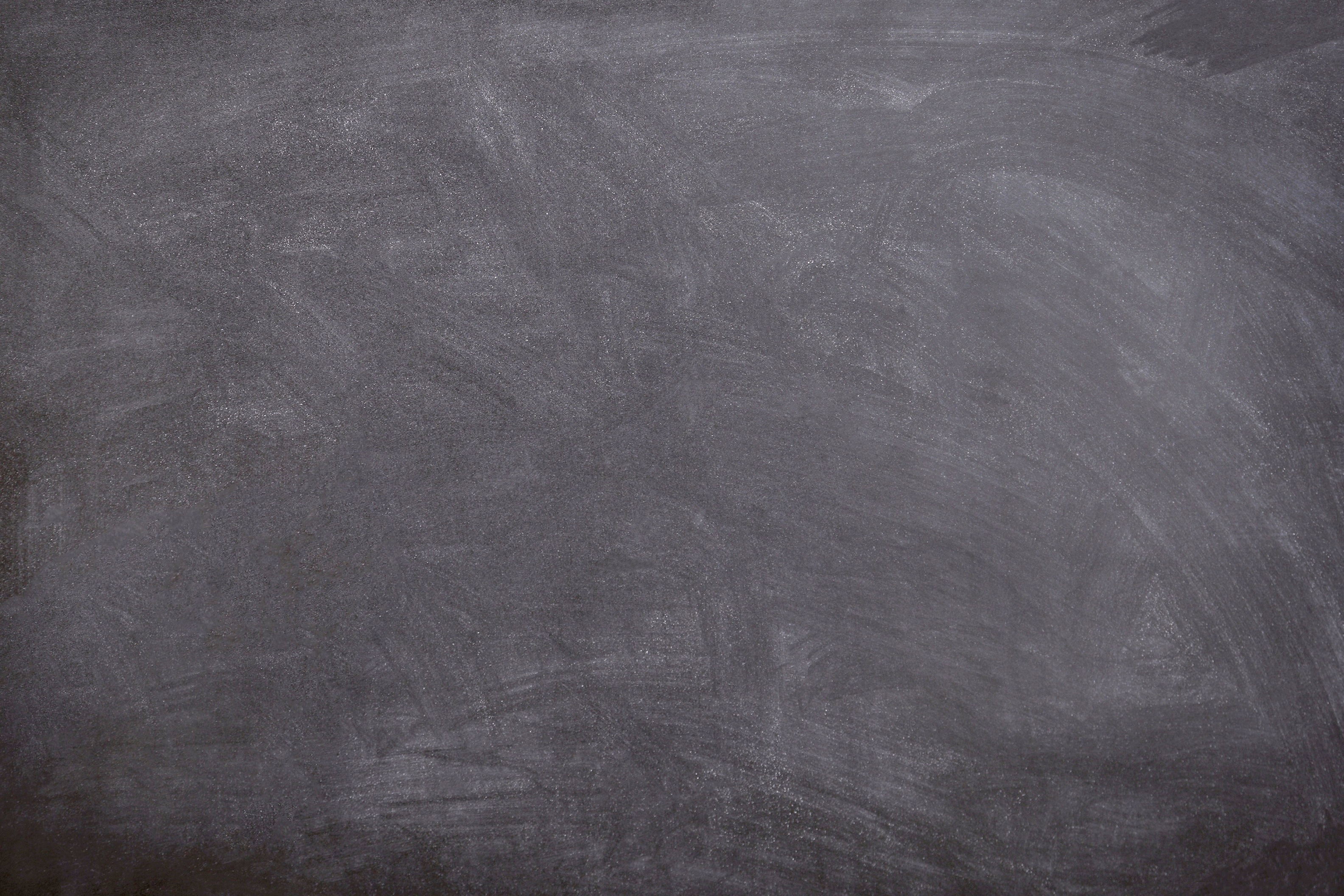 Introduction
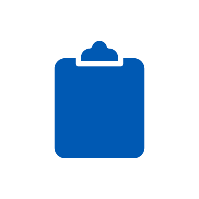 INTRODUCTION
In seeking to shape graduates who are well-equipped to face the challenges of an ever-changing world, in addition to experiencing rich classroom interactions with esteemed professors and partaking in a diverse student life on campus, there are a wealth of ways in which education can be designed to take student learning into the community, workplace, research lab, and innovation and performance domains, both locally and abroad.
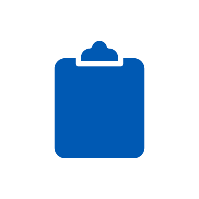 INTRODUCTION
In order for the experience to be educational and beneficial for all parties involved, attention to the key quality attributes for designing student learning experiences is paramount. 
While there is no one way to design a student learning experience, authenticity of the experience and how integration with broader curricular learning is supported are logistical and practical considerations to be address in the design of the experience. 
Further supporting students’ successful engagement in the learning experience is the importance of student matching and preparation.
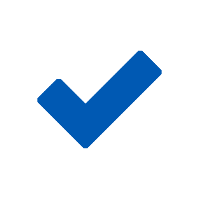 INTRODUCTION
This resource includes information on:
Key attributes of the learning experience.
Logistical considerations.
Options for student matching and preparation
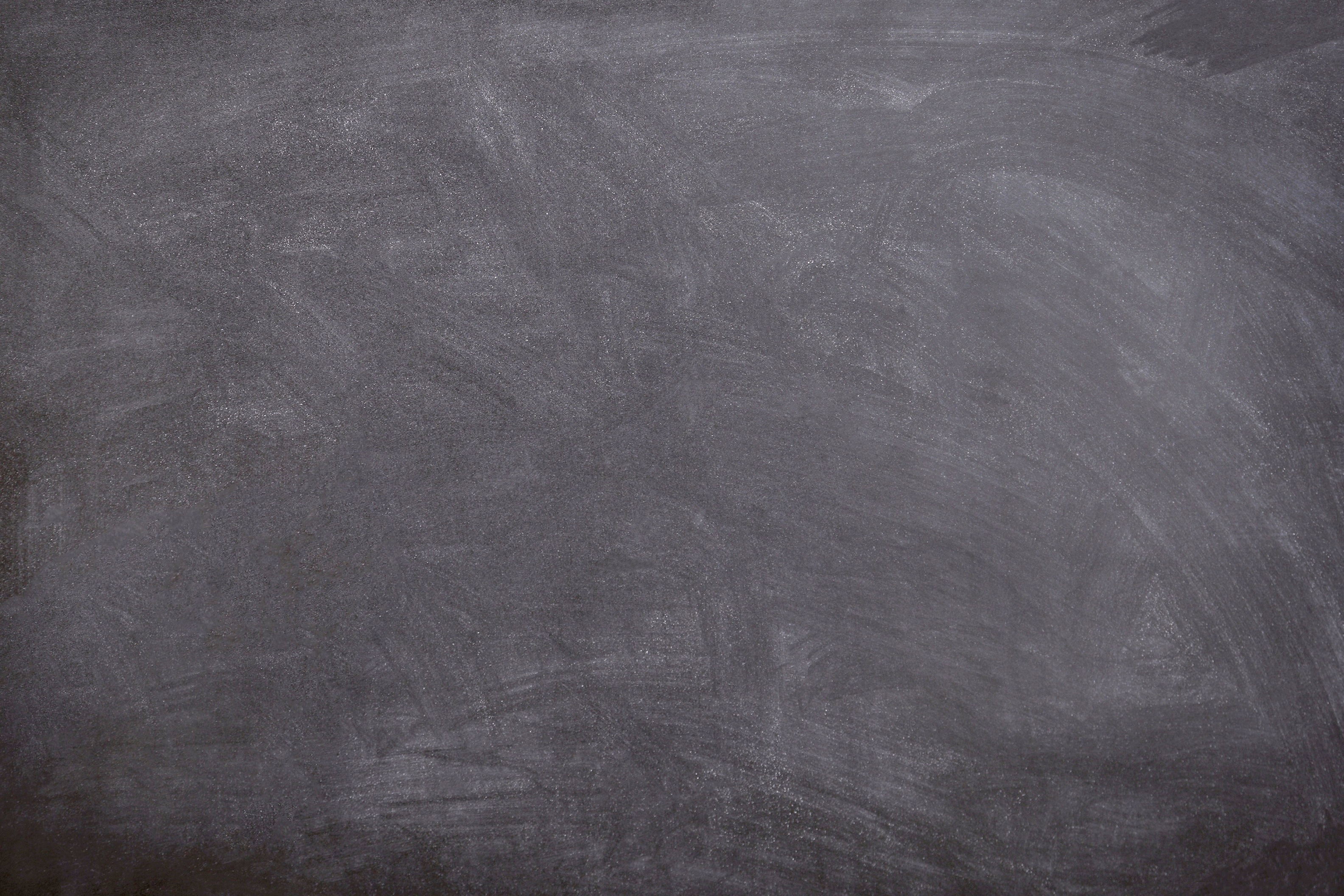 Key Attributes
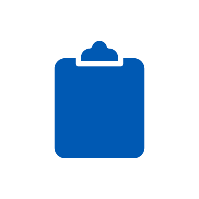 KEY ATTRIBUTES
Learning through experience involves the deliberate integration of disciplinary outcomes with competency development and authentic community engagement (where community refers to genuine practice with stakeholders inside or outside the university setting).
(University of Toronto, 2017)
[Speaker Notes: This is the first citation in this presentation – subsequent citations show (U of T, 2017)

Rethinking higher education curricula: Increasing impact through experiential, work-integrated, and community-engaged learning (2017, June). A white paper for the University of Toronto. Retrieved from: https://www.utsc.utoronto.ca/ctl/sites/utsc.utoronto.ca.ctl/files/u8/UofT%20White%20Paper%20Integrated%20Learning%20Experiences-%20June%202017a-2.pdf]
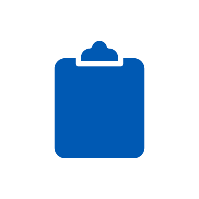 KEY ATTRIBUTES
Community engagement: Students engage with community and/or workplace stakeholders, members, agencies or organizations from the academic institution and/or larger communities (local, provincial, national, global) for the mutually beneficial achievement of educational and community goals in a context of partnership and reciprocity. 
Integration with disciplinary outcomes: Students apply disciplinary learning to hands-on practice with community stakeholders, and/or use practical experience to inform further study and disciplinary-specific objectives. 
Competency development: Students develop general competencies through the integration of disciplinary outcomes with community engagement. These might include learning competencies (e.g., learning how to learn), technology competencies (e.g., computer software), and/or transferable competencies (e.g., critical thinking, leadership, communication, teamwork, global 11 fluency, intercultural competencies, or attitudes about social responsibility and social justice). Students should be aware of the competencies they are developing.
(U of T, 2017)
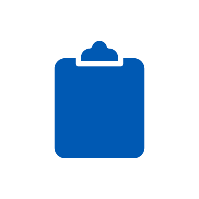 KEY ATTRIBUTES
Learning through experience is not a new concept, as many examples of this integration are already practiced across various disciplines. 
The intention is that through this approach to designing higher education curricula, this integration may be more clearly articulated.
As well, through the deliberate augmentation of students’ integration of disciplinary outcomes with community engagement and competency development, the student learning experience and the impact of students and the institution in supporting greater community and societal needs is collectively enhanced.
(U of T, 2017)
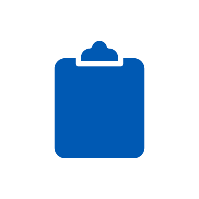 KEY ATTRIBUTES
While the hallmarks of quality can differ somewhat based on the context and the type of experience, all student experiences should contain the following Key Attributes:
Authenticity
Alignment of classroom and community activities
Assessment and evaluation
Learning support
Partnership
Theoretical grounding
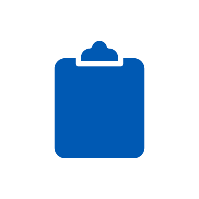 KEY ATTRIBUTES
Authenticity
The experience should be meaningful, with appropriate levels of student autonomy and responsibility. 
The student should make a valuable contribution to the community or workplace organization. 
The degree of authenticity can be assessed based on the proximity of the student activities to the community setting and the similarity of student activities to the real-world tasks of the community.
(U of T, 2017)
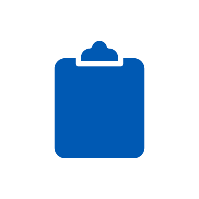 KEY ATTRIBUTES
Authenticity
Authenticity of the experience considers:
Alignment to real-world tasks
How similar is the student experience to day-to-day activities of the community/workplace?
Proximity to current workplace settings
How close is the student physically situated in relation to the community/workplace setting?
(U of T, 2017)
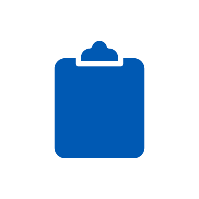 KEY ATTRIBUTES
Alignment of Classroom and Community Learning Activities
The experience should align with the student’s academic and life goals, broadly defined. It is paramount that students develop intentional learning outcomes and a plan to achieve them. 
Learning outcomes should be tied to the student’s academic program of study, as well as their goals for competency development (e.g., discipline-specific competencies, technology competencies, transferable competencies, learning competencies, essential skills). 
The connection of theory and practice is achieved through deliberately designed curricular and community activities that facilitate the transfer of learning between academic and community settings in alignment with the learning outcomes set.
(U of T, 2017)
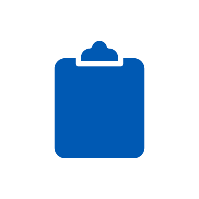 KEY ATTRIBUTES
Alignment of Classroom and Community Learning Activities
Curriculum/experience mapping can be useful in determining how the experience is intended to fit within the students’ broader post-secondary experience.
There are four approaches that can be applied to enhancing the integration of student experience with the academic curriculum, including the cohesive approach, scaffolding approach, targeted approach, and the diverse approach.
(Campbell, Russell, & Higgs, 2014)
.
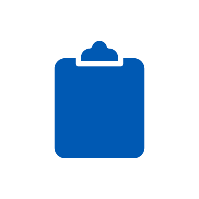 KEY ATTRIBUTES
Alignment of Classroom and Community Learning Activities
Cohesive Approach 
Work experience is tied to learning outcomes mapped across the academic curriculum; focus is on ongoing learning
Targeted Approach 
Work experience is tied to the learning outcomes of a specific course or subject area; focus is on enriched learning
Scaffolding Approach 
Multiple work experiences that are increasingly challenging and tied to the same learning outcomes; focus is on deep learning
Diverse Approach 
Multiple work experiences in a range of contexts tied to the same learning outcomes; focus is on breadth of learning
(Campbell, Russell, & Higgs, 2014)
.
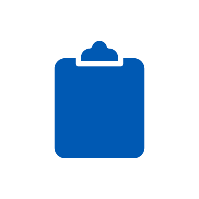 KEY ATTRIBUTES
Assessment and Evaluation
Ongoing assessment of student learning and competence is important for a high quality ILE. 
This includes both formative and summative assessments relative to the intended learning outcomes, along with the provision of constructive feedback to students. 
Evaluation of the administration of the ILEs is also important to ensure quality student development.
(U of T, 2017)
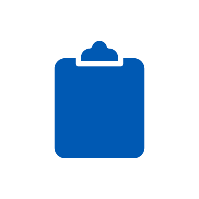 KEY ATTRIBUTES
Learning Support
Supporting student learning in ILEs includes the provision of administrative, social, psychological, and learning supports before, during, and after the community experience. 
The availability of support services at both the academic institution and the community organization should be made explicit to students as a part of the ILE. 
Examples of learning supports include: orientations, mentorship, community/workplace supervision, educational supervision, 14 counselling, training opportunities, accessibility services, health and wellness services, management of health and safety, insurance coverage, conflict management, debriefing
(U of T, 2017)
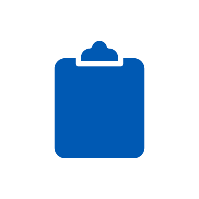 KEY ATTRIBUTES
Partnership
The quality of ILEs is influenced by the partnership between the stakeholders involved. The development and maintenance of partnerships between academic and community organizations influences the preparation and organization of students and community supervisors for the ILE. 
Students also play a pivotal role in shaping the quality of the practice and directing their own learning and engagement within the community experience. 
Academic deans, directors, faculty, staff, sessional instructors, and teaching assistants in both the academic and community settings all contribute to the development and delivery of ILEs that are purposefully designed and tied to the intended learning outcomes. 
Partnership development and maintenance is a shared responsibility. It includes establishing, maintaining, and troubleshooting relationships with community partners, keeping records, maintaining contact, addressing ethical issues related to placements, and ensuring mutual respect, relevance and reciprocity.
(U of T 2017)
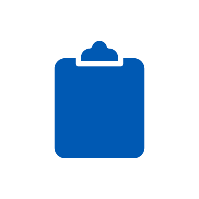 KEY ATTRIBUTES
Theoretical Grounding
ILEs should be structured deliberately and groundedin student learning theory. 
This theoretical grounding provides a conceptual framework to maximize quality through intentional design, effective delivery, supportive resources, and appropriate assessment of student learning.
(Butin, 2010; Smith & Worsfold, 2015; Stirling et al., 2016).
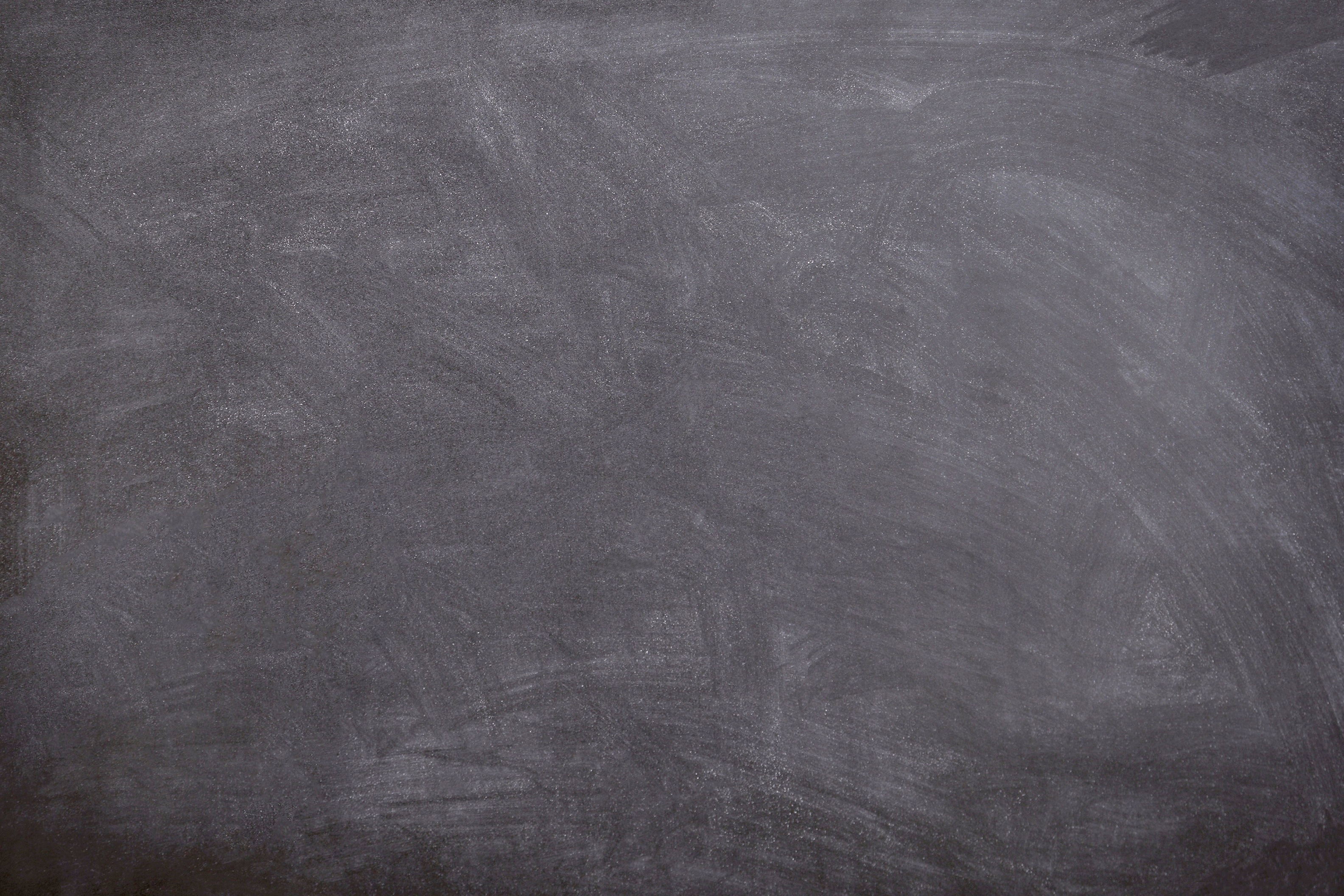 Logistical Considerations
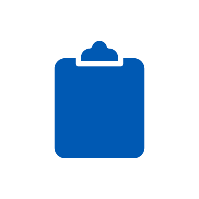 LOGISTICAL CONSIDERATIONS
There is no one way to design a student learning experience.
(U of T, 2017)
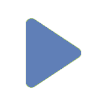 LOGISTICAL CONSIDERATIONS
VIDEO: Think Creatively in Designing New Experiences
Professor William Ju
Human Biology Program, University of Toronto
Dr. Ira Wells
Victoria College, University of Toronto
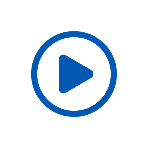 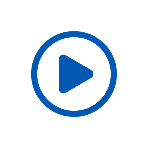 Click to play
Click to play
[Speaker Notes: Bill Ju
https://www.youtube.com/watch?v=JgKW-99k518&feature=youtu.be

Ira Wells
https://www.youtube.com/watch?v=TVZ7DRkC-58&feature=youtu.be]
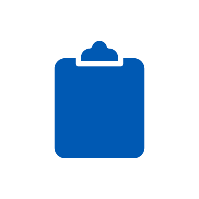 LOGISTICAL CONSIDERATIONS
In thinking about expanding the available opportunities for students to learn through experience, it is important to consider the following questions:
How can we enhance access to existing opportunities?
What new opportunities may be developed?
How can diverse options for experience be facilitated?
(U of T, 2017)
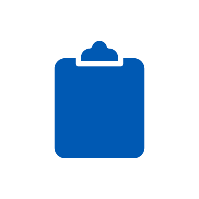 LOGISTICAL CONSIDERATIONS
Logistical questions that should be considered in the design of student learning  experiences, include:
In what location will the experience occur (e.g., research/innovation institute, community or workplace organization; local vs. abroad)
How will the experience be recognized (e.g., academic vs. co-curricular credit)?
What are the parameters of the experience (e.g., duration, hours, start/end dates)
What will the students be doing?
Who will supervise/assess the student learning experience?
Is the experience paid or unpaid?
For whom is the experience available?
Is there a limit on the number of students participating?
Is the experience optionalor required?
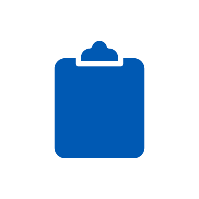 LOGISTICAL CONSIDERATIONS
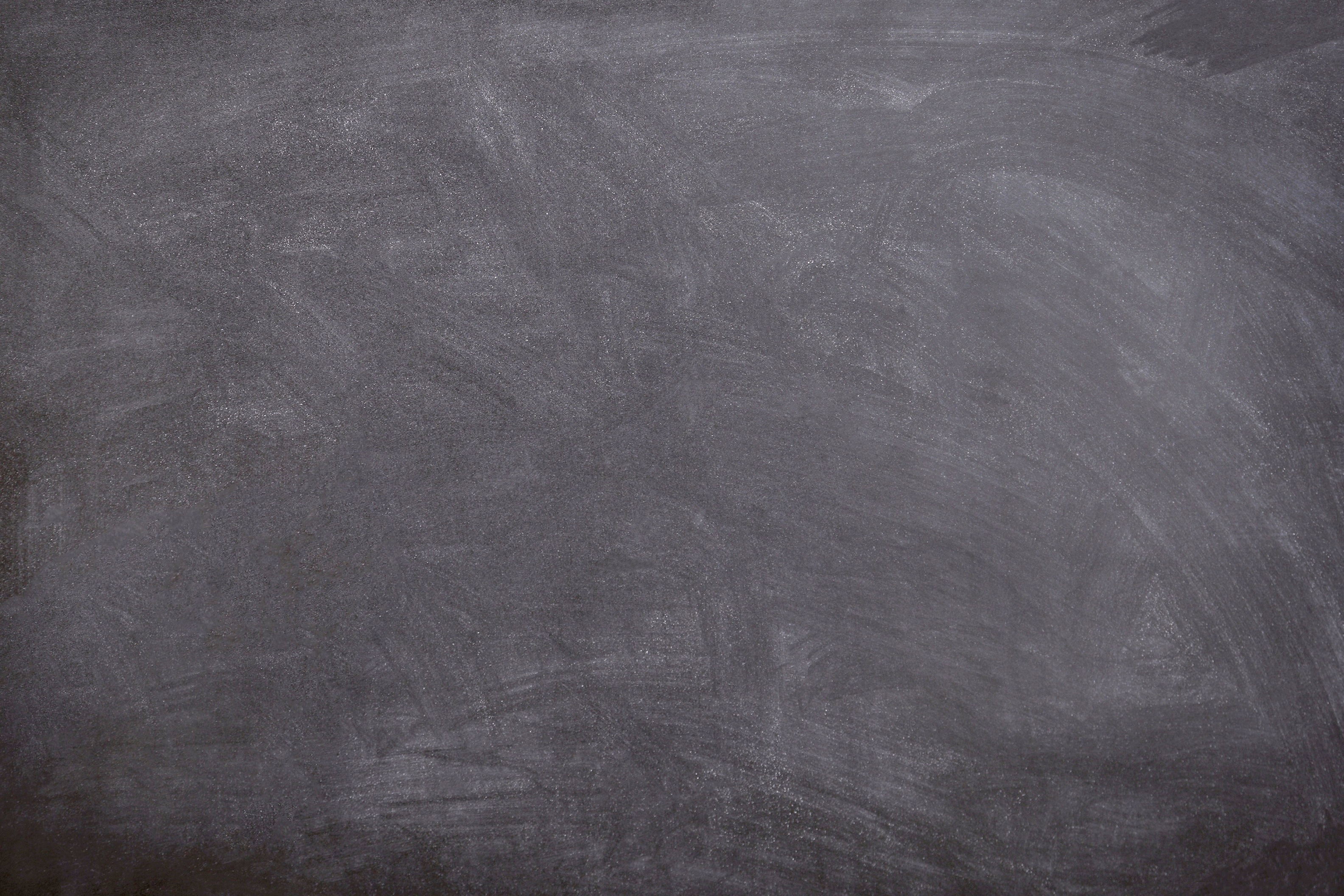 Matching and Preparation
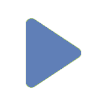 MATCHING AND PREPARATION
VIDEO: Student Matching and Preparation
Susan Soikie
Director, Arts & Science Co-op, University of Toronto Scarborough
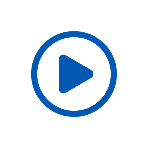 Click to play
[Speaker Notes: https://www.youtube.com/watch?v=k4e-xSherK8&feature=youtu.be]
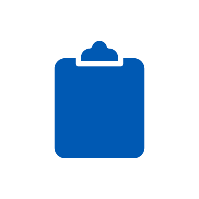 MATCHING AND PREPARATION
Processes for student matching and preparation are important aspects of the design of the student experience.
Below are some questions to be considered in this area.
Will the experience by attained by the student or the academic unit?
How will the students apply to the experience? 
Is there a limit on how many students can participate? 
What resources will be required to facilitate the pairing of students with specific experiences:
Personnel?
Matching software?
What happens if there is no match?
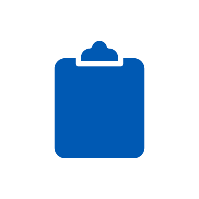 MATCHING AND PREPARATION
Student Preparation
Student preparation and pre-requisites are specific to each experience.
Student Preparation
One-on-one advising
Preparatory course
Experience sharing
Workshops
Online support materials
Resume-building and interviewing assistance
Time to identify and apply for experiences
Student Pre-requisite 
Course/GPA
Certification (e.g., first aid, CPR)
Health screen
Vulnerable sector check
Drivers licence/access to a vehicle
Work permit
Computer skills
(R. A. Malatest & Associates Ltd., 2018)
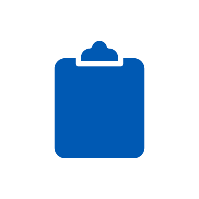 MATCHING AND PREPARATION
“Transformative effects depend on careful planning and execution, on avoiding the tendency to fall back on the adage that every experience is educational.”
(Thornton Moore, 2010)
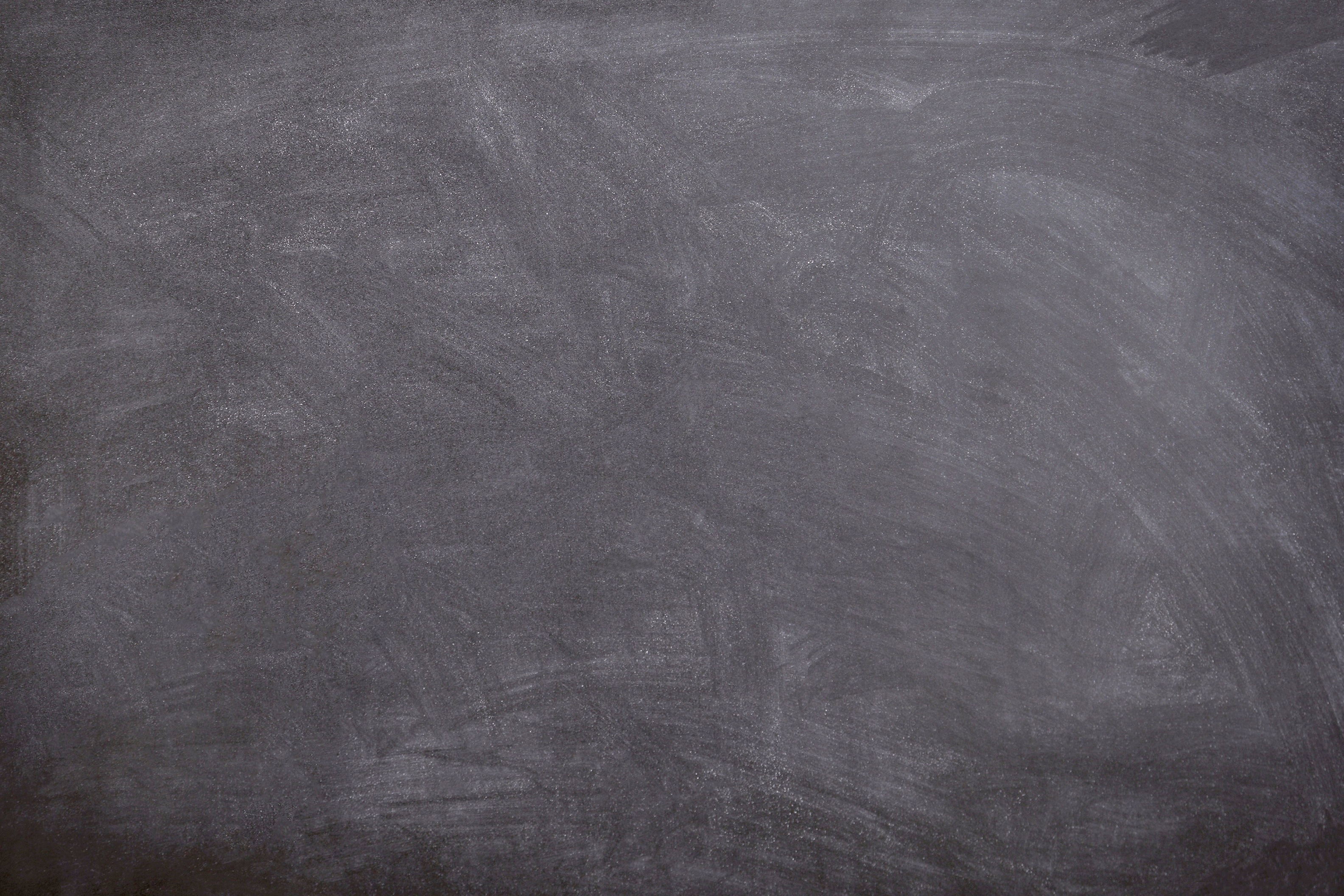 Summary
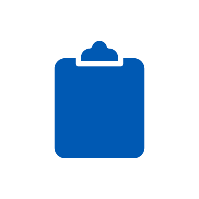 SUMMARY
Key attributes of student learning experience include authenticity, alignment of classroom and community activities, assessment and evaluation, learning support, partnership, and theoretical grounding.
There is no one way to design a student learning experience.
Student matching, preparation and pre-requisites should be considered when designing the student learning experience.
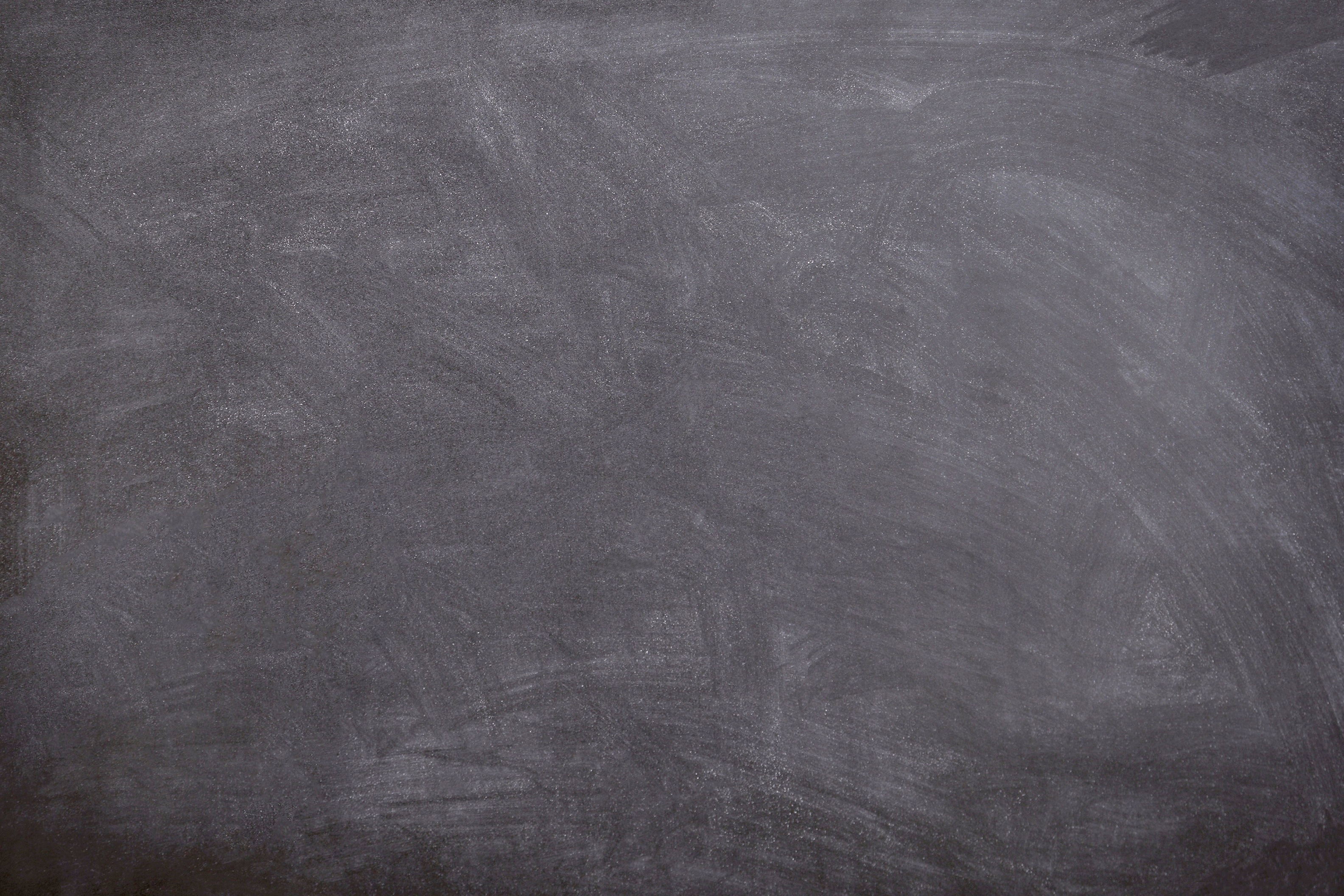 Acknowledgements
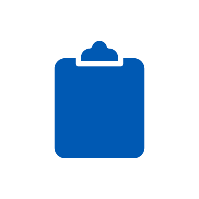 ACKNOWLEDGEMENTS
These modules are grounded in 
The Higher Education Quality Council of Ontario’s (HEQCO) A Practical Guide for Work Integrated Learning
Contact the author:
Dr. Ashley StirlingUniversity of Toronto Canada
Email: ashley.stirling@utoronto.ca
[Speaker Notes: Link-- The Higher Education Quality Council of Ontario’s (HEQCO) A Practical Guide for Work Integrated Learning]
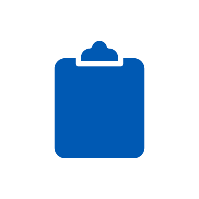 CITATION AND REUSE
The resource is licensed for re-use under Creative Commons Attribution-NonCommercial 4.0 International License” using the following citation:
Stirling, A. (2019). Designing the Experience. Presented at the Experiential Learning Hub. Retrieved from https://experientiallearning.utoronto.ca/faculty-staff/learn/course-and-program-resources/designing-the-experience/
[Speaker Notes: Link: The Higher Education Quality Council of Ontario’s (HEQCO) A Practical Guide for Work Integrated Learning]
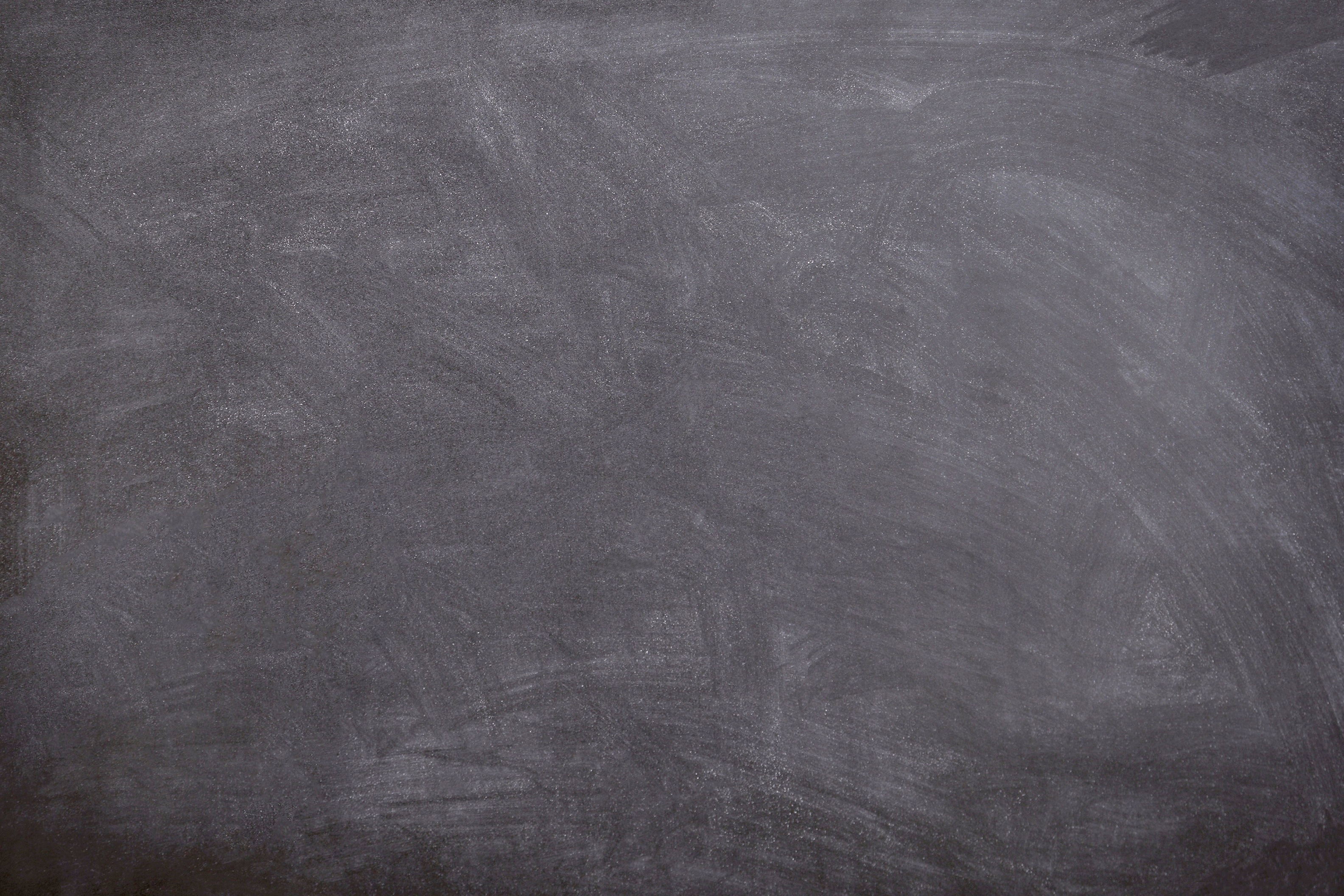 References
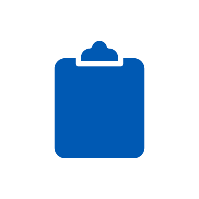 REFERENCES
Adapted from Butin, 2010; Smith & Worsfold, 2015; Stirling et al., 2016.
Campbell, M., Russell, L., & Higgs, J. (2014). Designing a WIL curriculum. In S. Ferns (ed.), Work integrated learning in the curriculum. Higher Education Research and Development Society of Australia guide (pp. 21-26). Australia Collaboration Education Network Ltd. 
R. A. Malatest & Associates Ltd. (2018). Barriers to Work-integrated Learning Opportunities. Toronto: Higher Education Quality Council of Ontario.
Stirling, A., Kerr, G., Banwell, J., MacPherson, E., & Heron, A. (2016). A Practical Guide for Work integrated Learning. Toronto: HEQCO. Retrieved from http://www.heqco.ca/SiteCollectionDocuments/HEQCO_WIL_Guide_ENG_ACC.pdf
Thornton Moore, D. (2010). Forms and issues in experiential learning.  New Directions for Teaching and Learning, 124, 3-13.
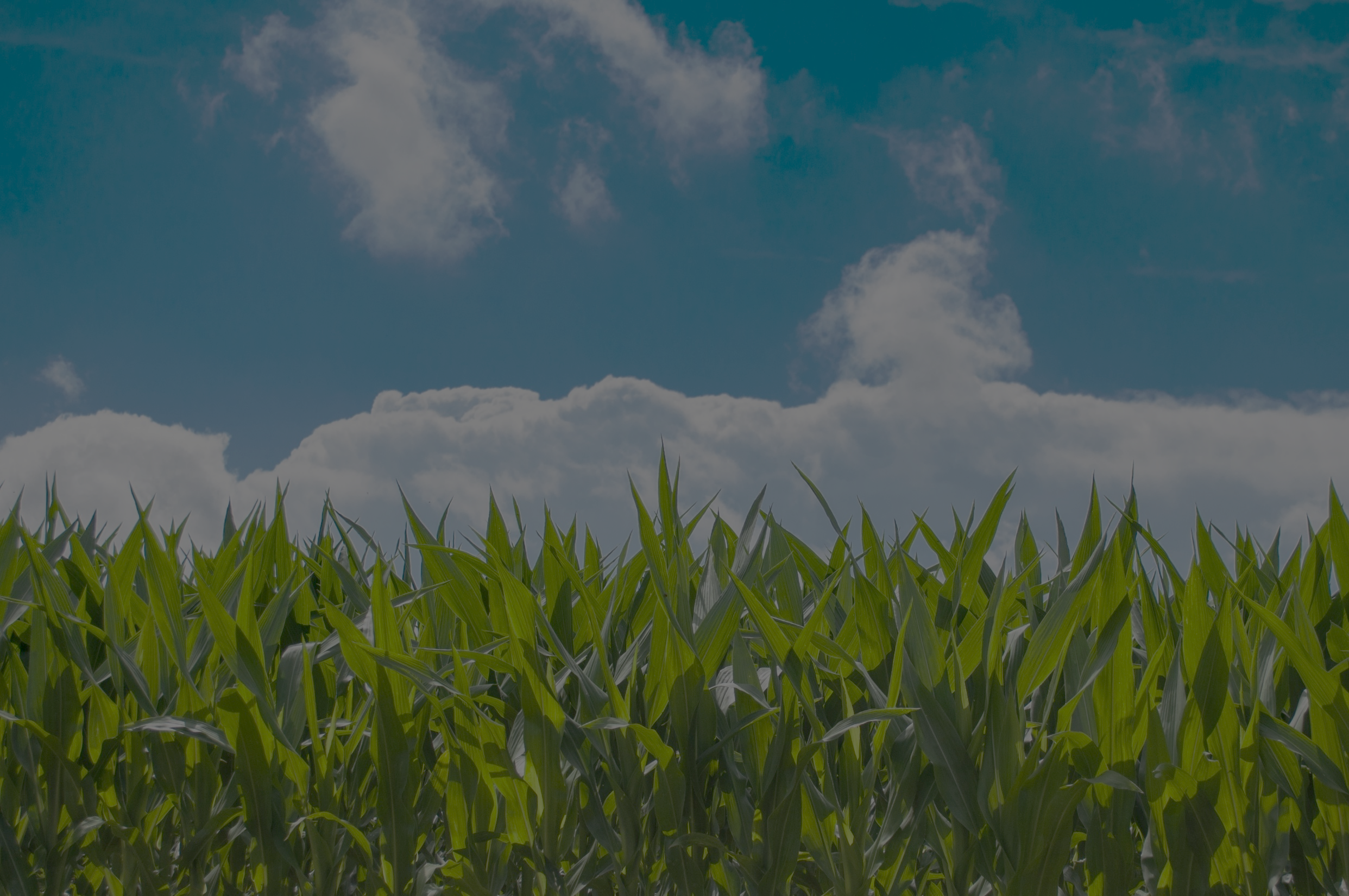 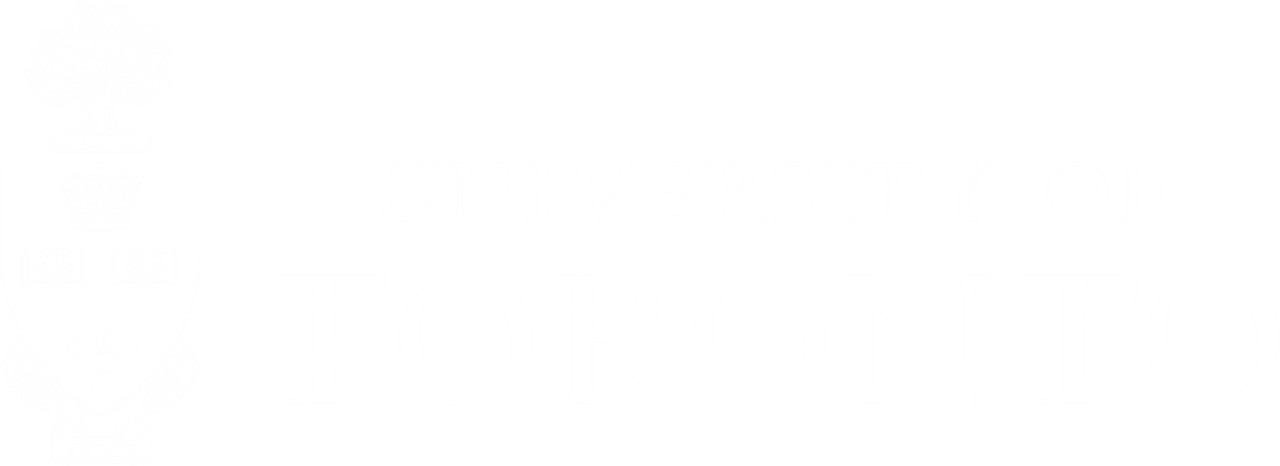